01
Warm-up
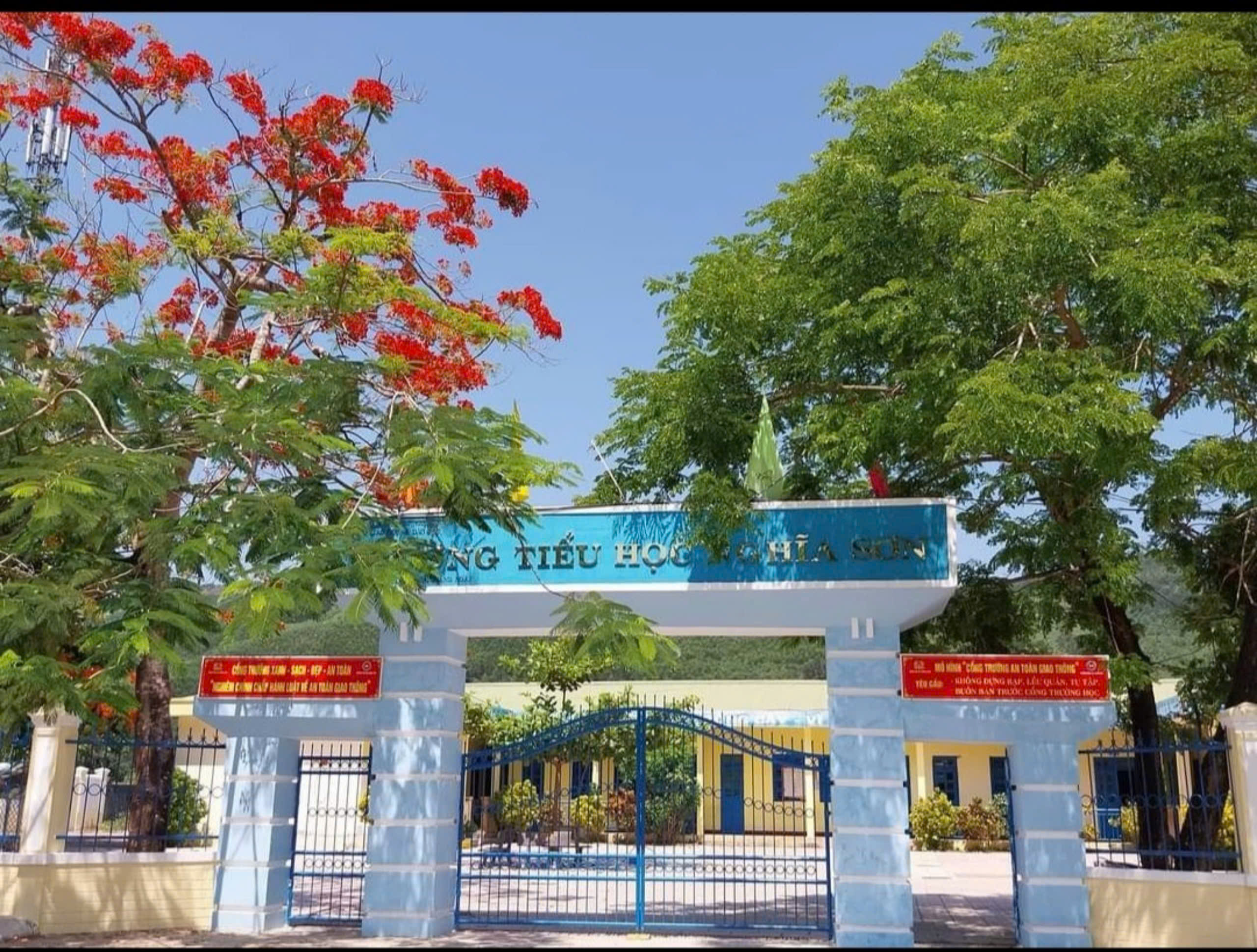 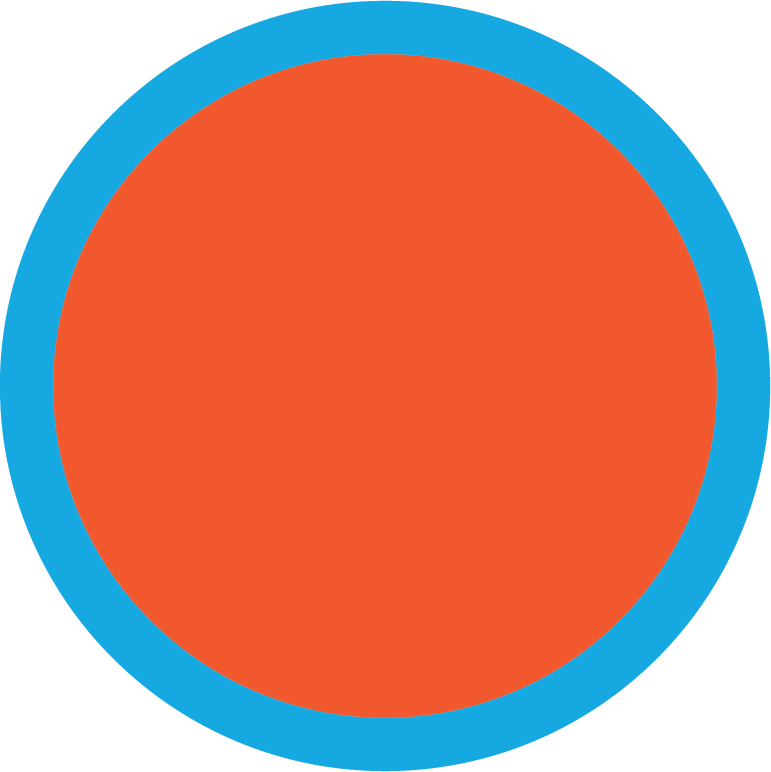 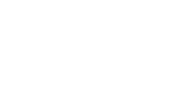 6
Our school facilities
Lesson 1 – Parts 1,2,3
Vocabulary
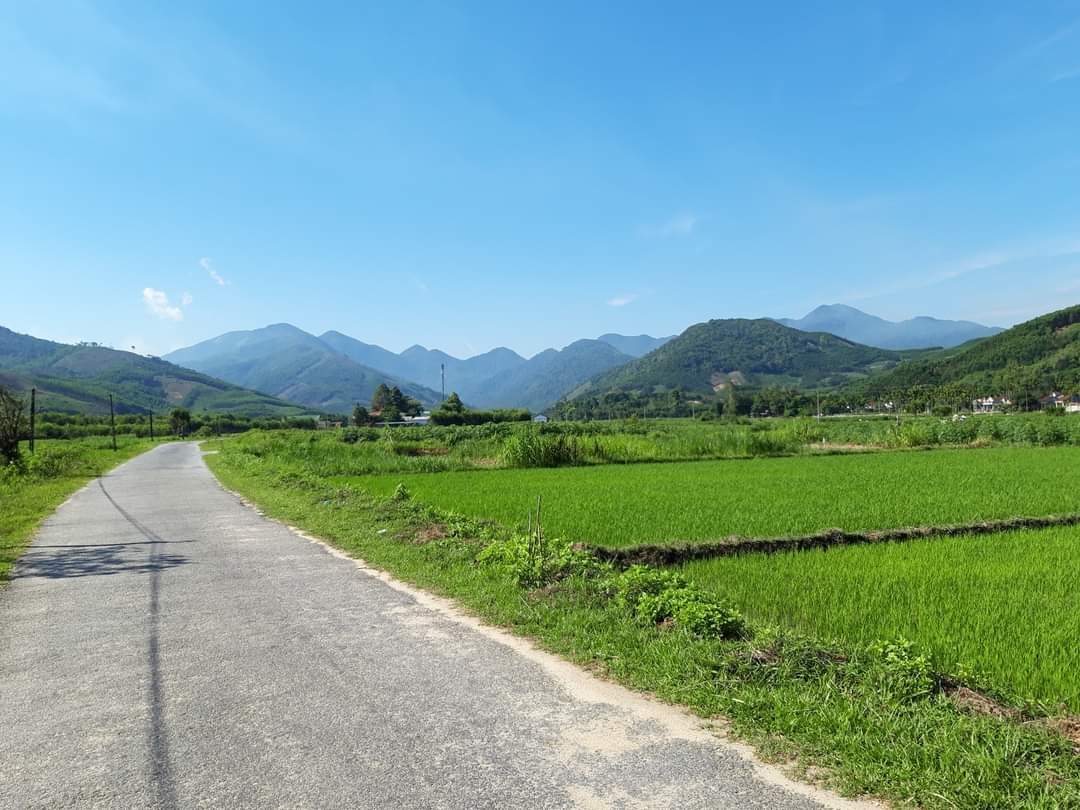 : vùng núi
mountains
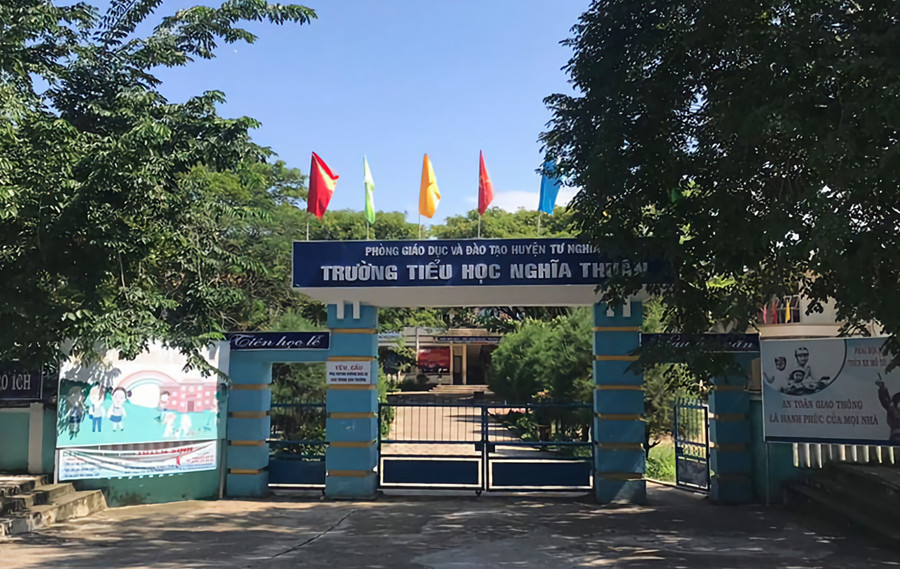 : vùng làng quê
village
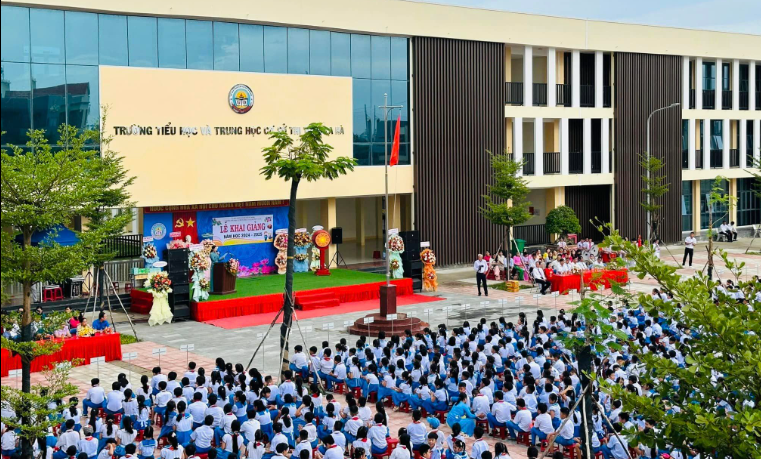 : thị trấn
town
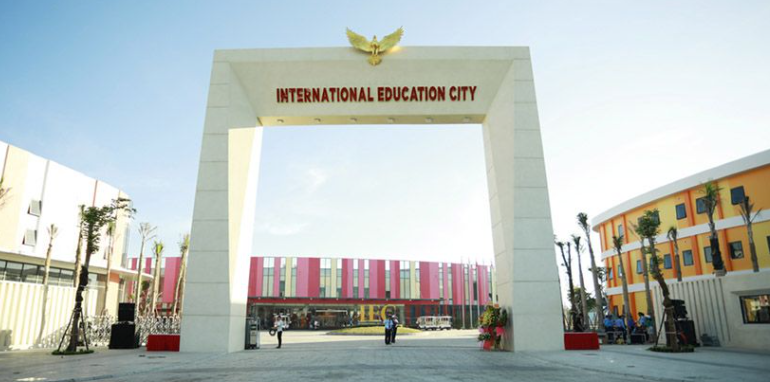 :   thành phố
city
Tuesday, November 12th, 2024
Unit 6: Our school facilities
Lesson 1: parts 1,2,3
* Vocabulary:
mountains: vùng núi
village: vùng làng quê
town: thị trấn
city: thành phố
* Check vocabulary
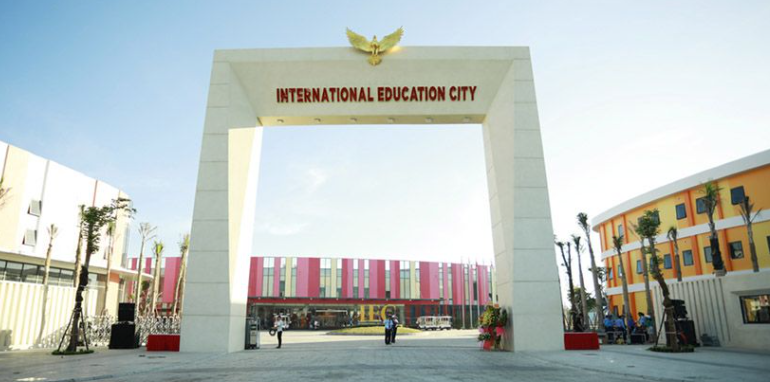 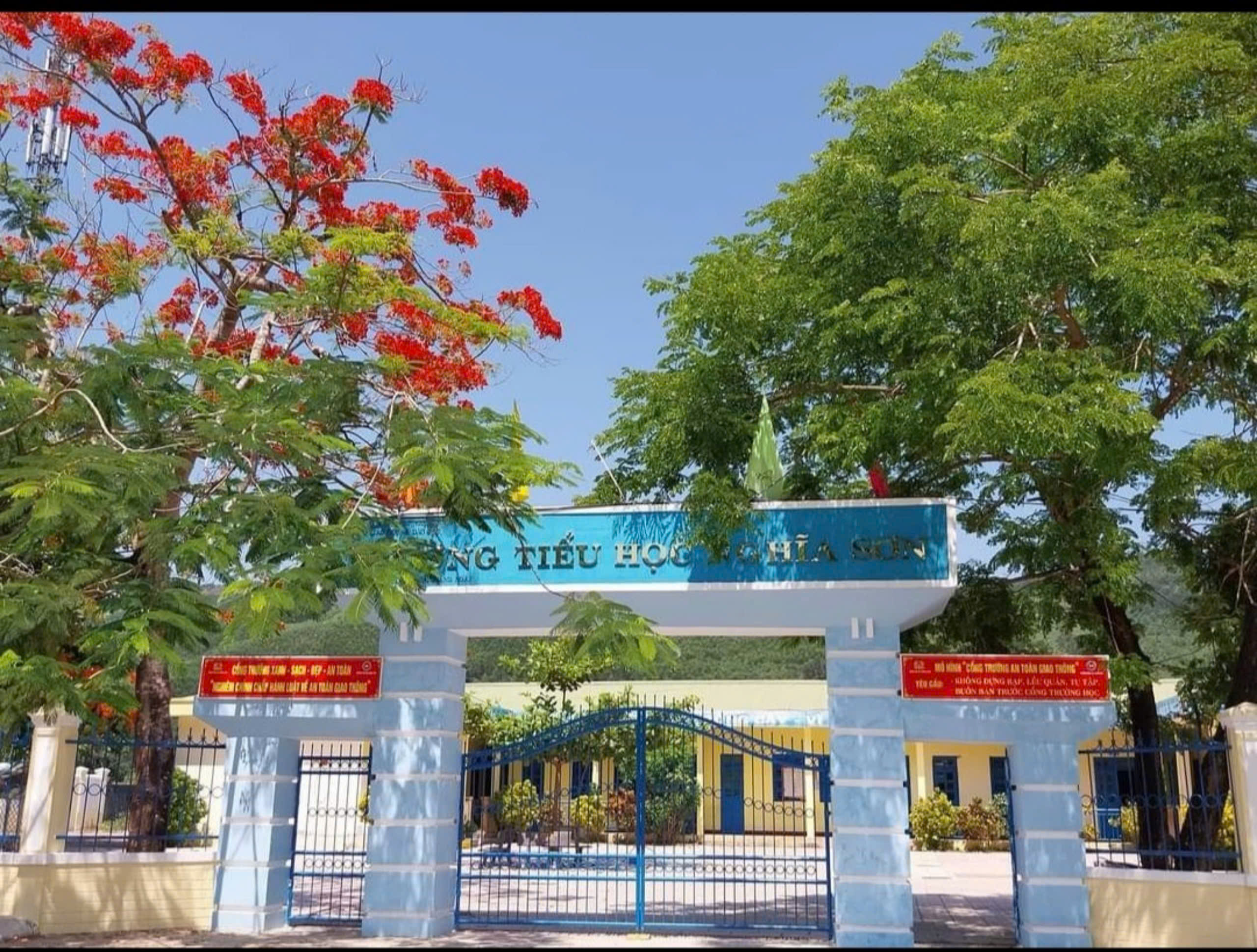 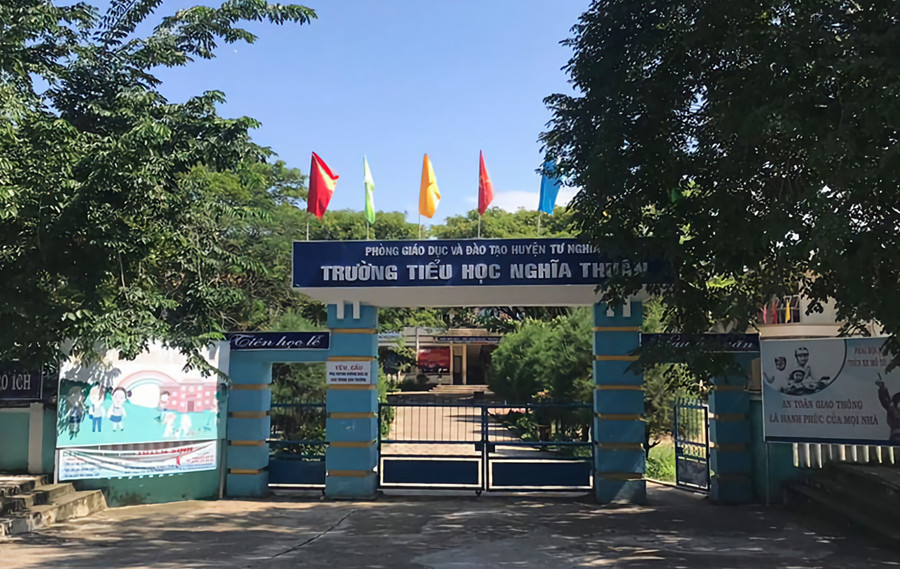 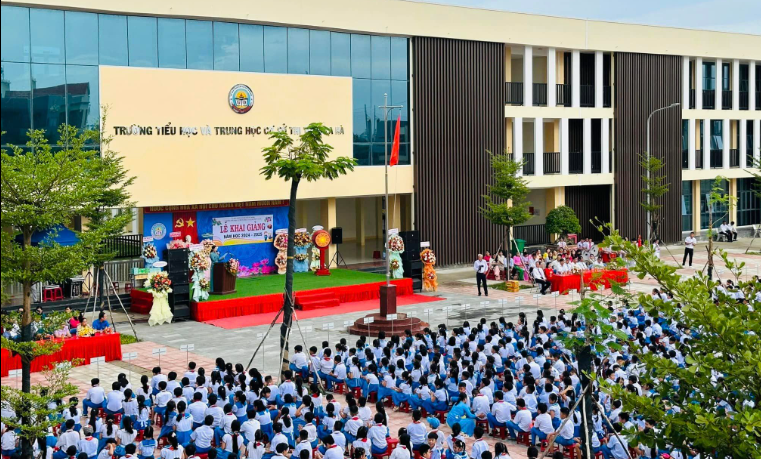 city
mountains
village
town
02
Activity 1
Look, listen and repeat.
Tuesday, November 12th, 2024
Unit 6: Our school facilities
Lesson 1: parts 1,2,3
Hung and Lucy are talking about their schools.
Listen.
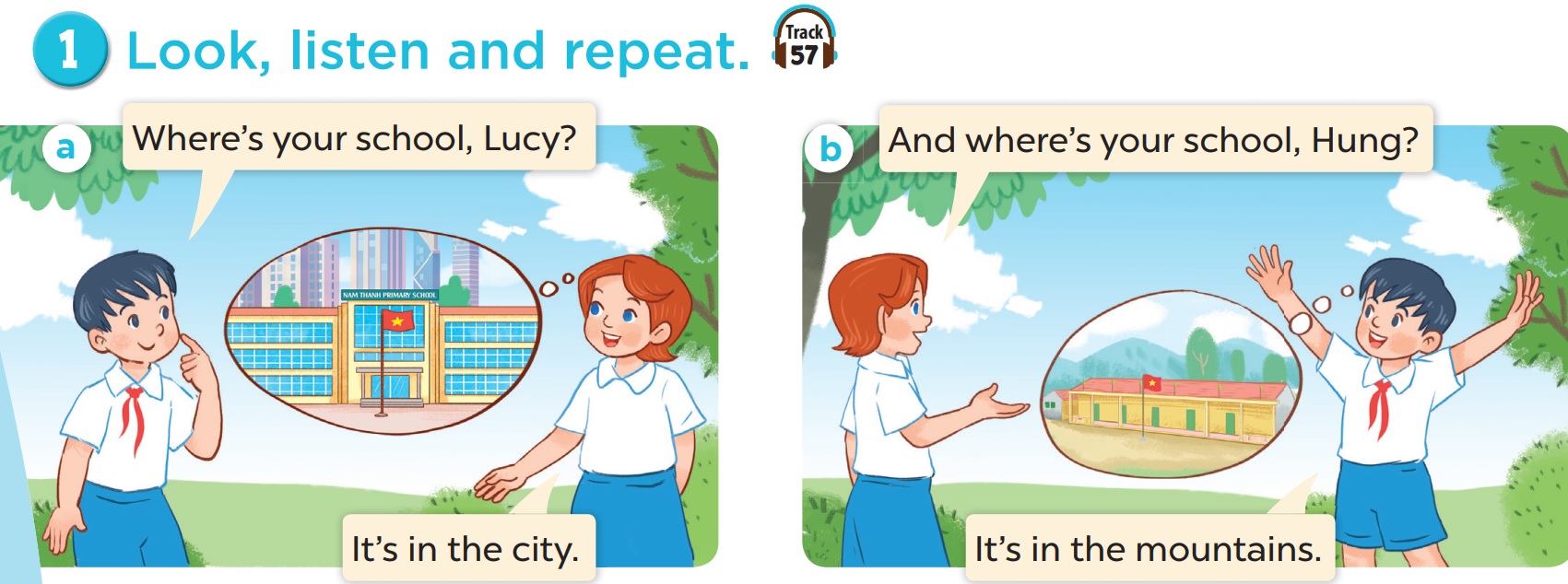 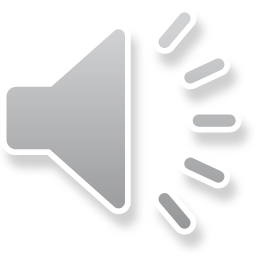 Where’s your school, Lucy?
And where’s your school, Hung?
It’s in the mountains.
It’s in the city.
03
Activity 2
Listen, point and say
2. Listen, point and say:


Where’s your school?
It’s in the city.
Where’s your school?
* Model sentences:
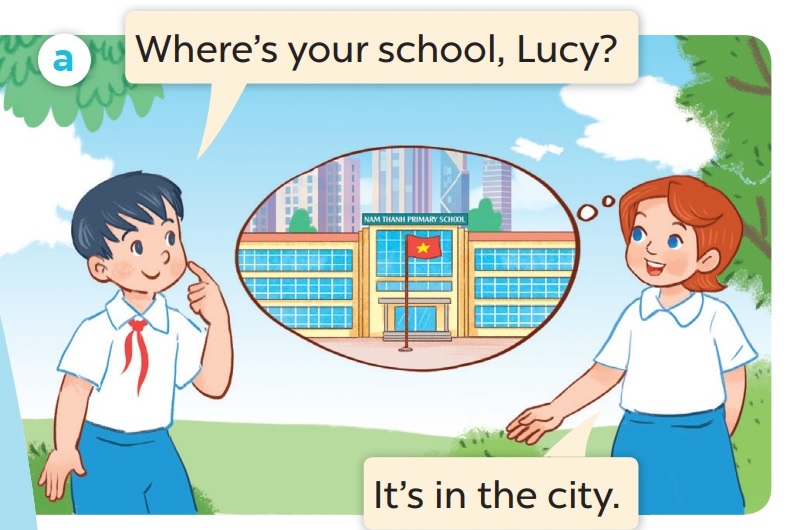 Dùng để hỏi và trả lời về vị trí của trường bạn ở đâu.
city
It’s in the city.
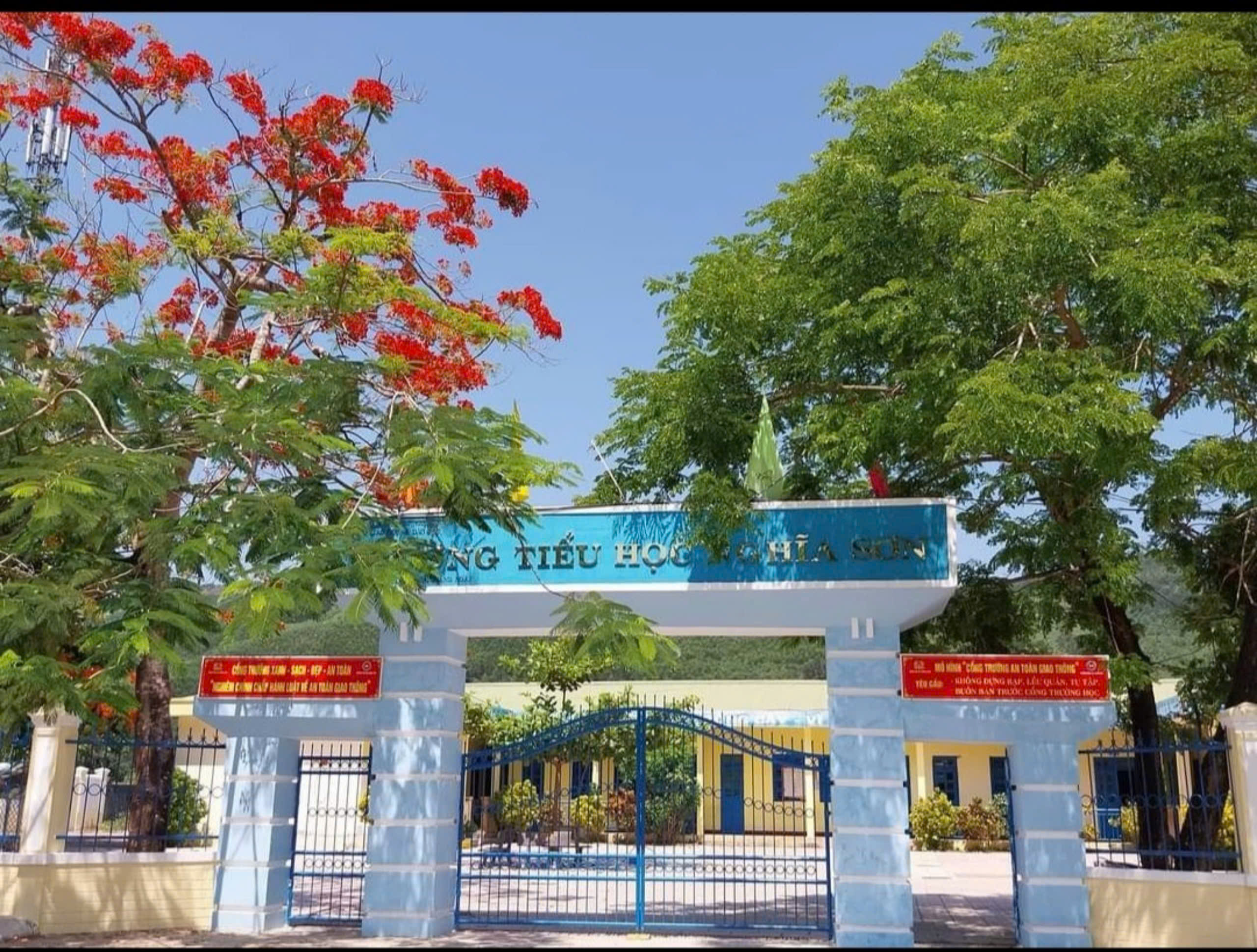 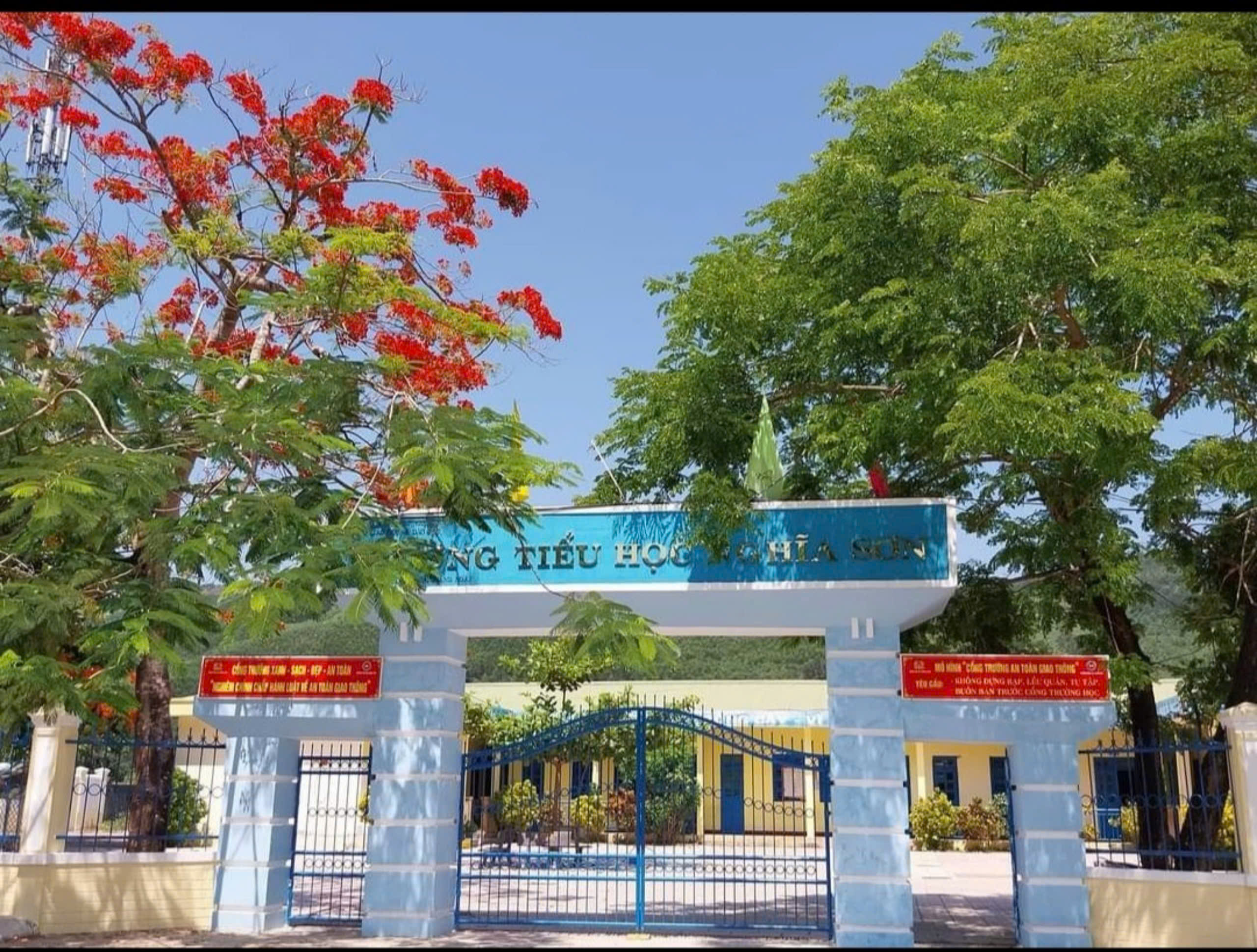 Where’s your school?
 It’s in the mountains
Tuesday, November 12th, 2024
Unit 6: Our school facilities
Lesson 1: parts 1,2,3
2.Listen, point and say:
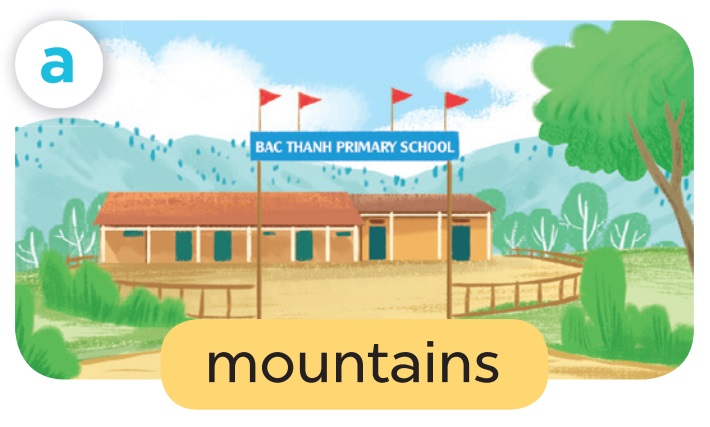 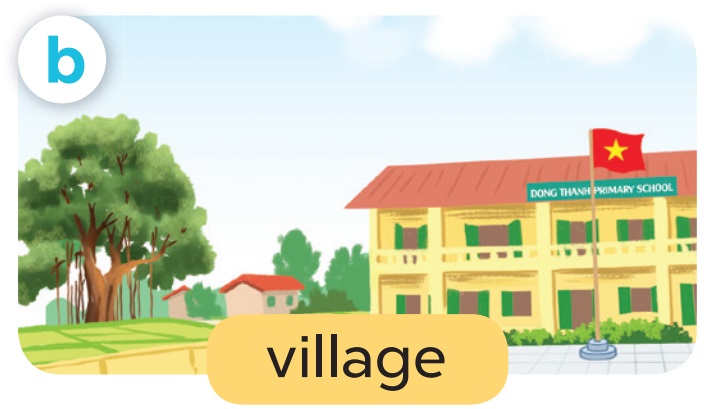 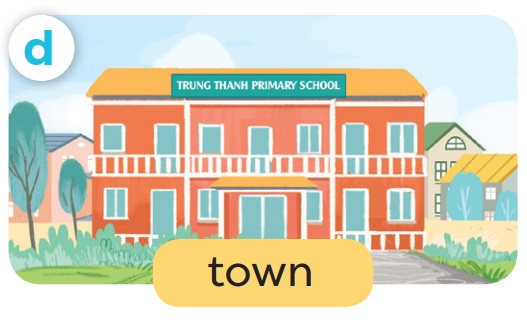 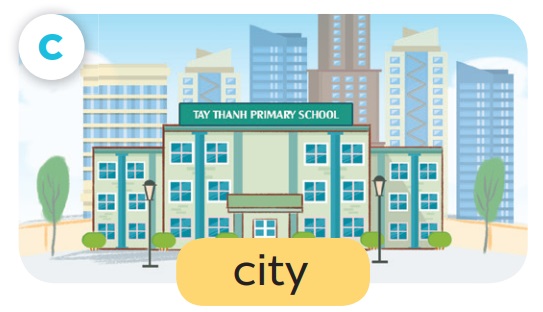 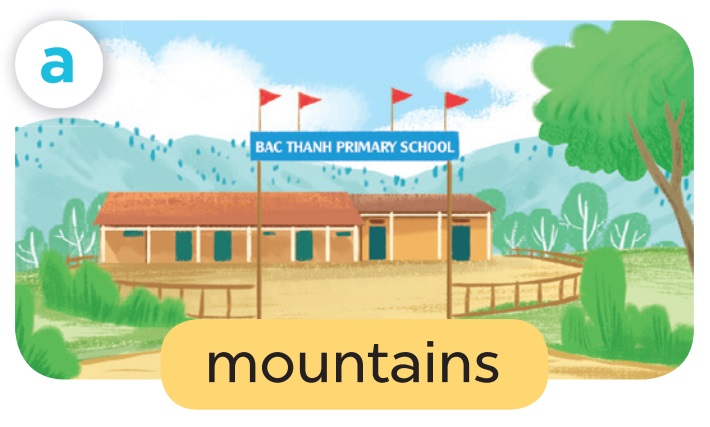 Where’s your school?
It’s in the mountains.
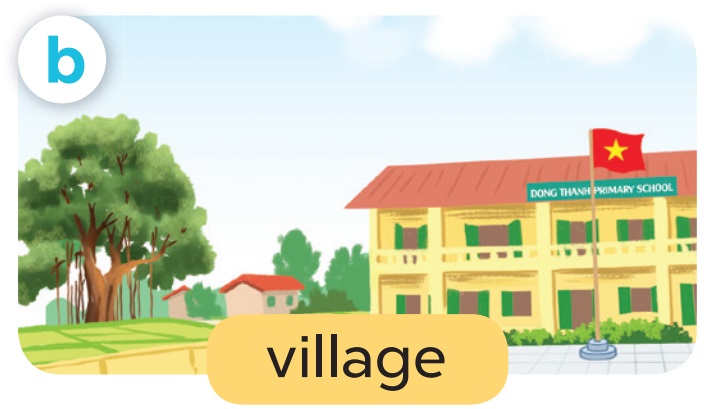 Where’s your school?
It’s in the village.
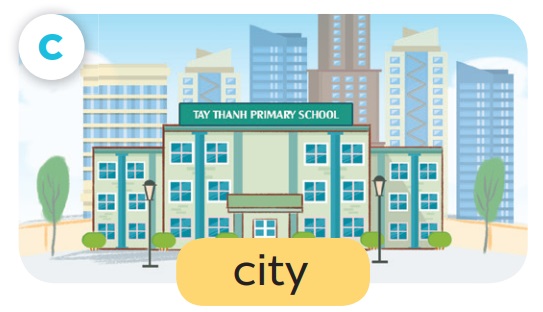 Where’s your school?
It’s in the city.
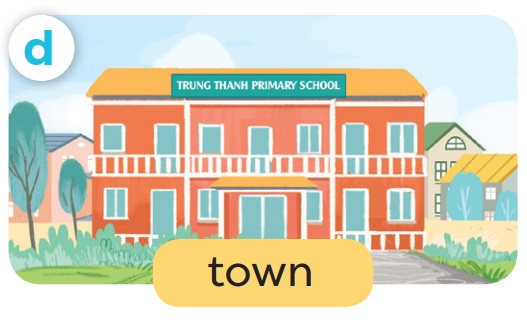 Where’s your school?
It’s in the town.
Tuesday, November 12th, 2024
Unit 6: Our school facilities
Lesson 1: parts 1,2,3
04
Activity 3
Let’s talk
Where’s your school?
It’s in the_____
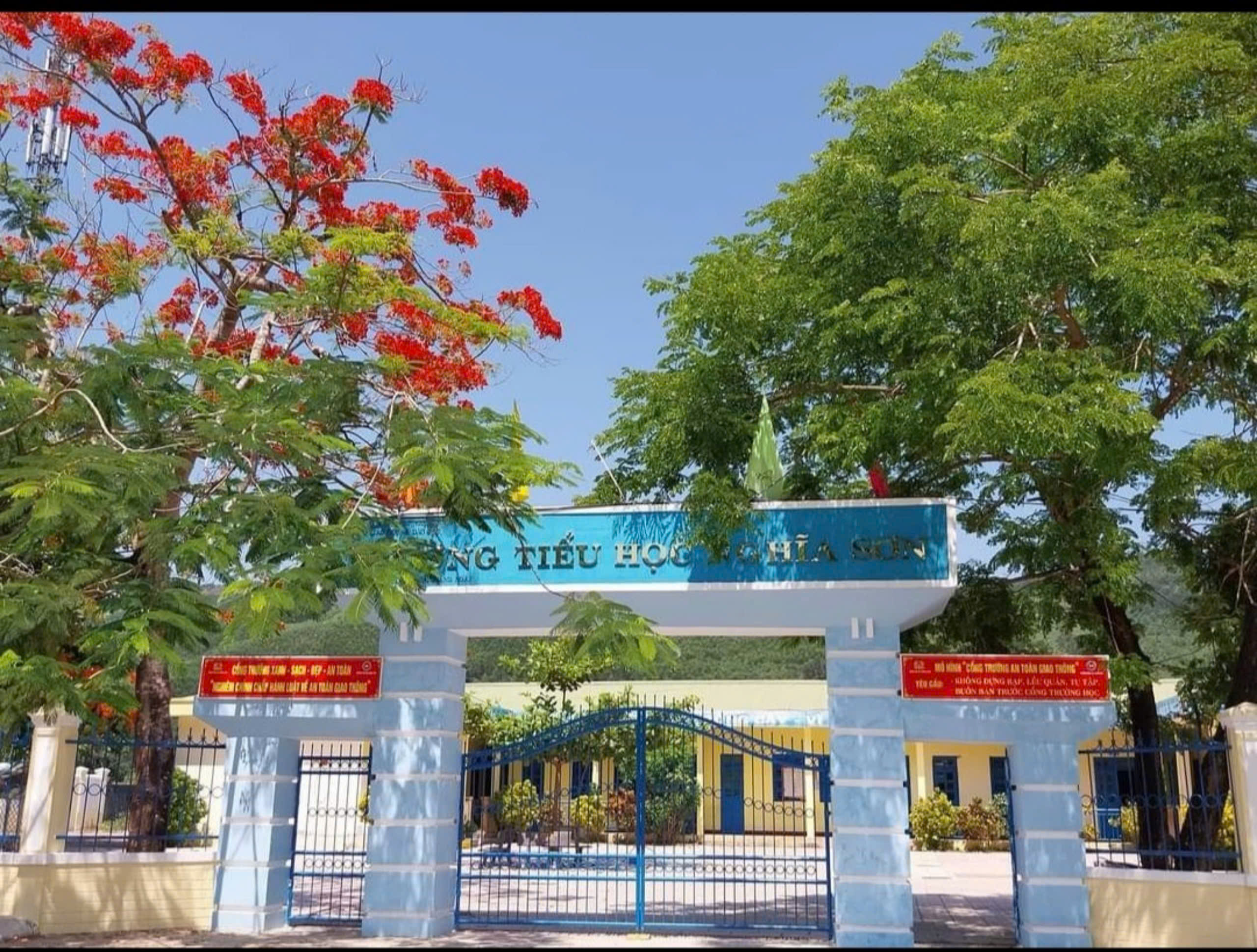 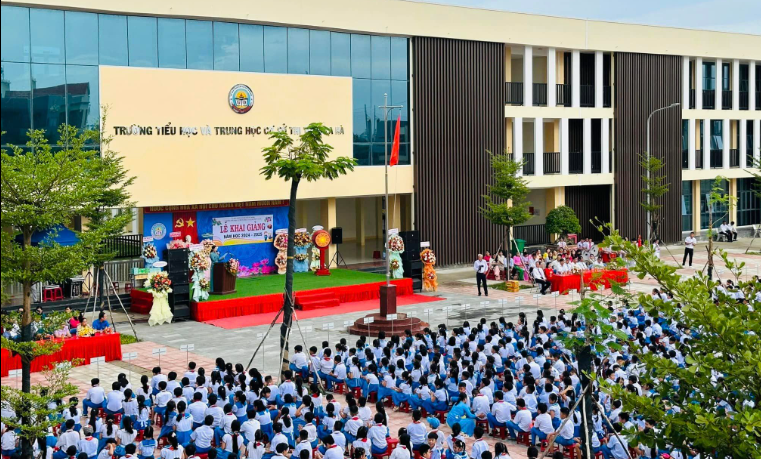 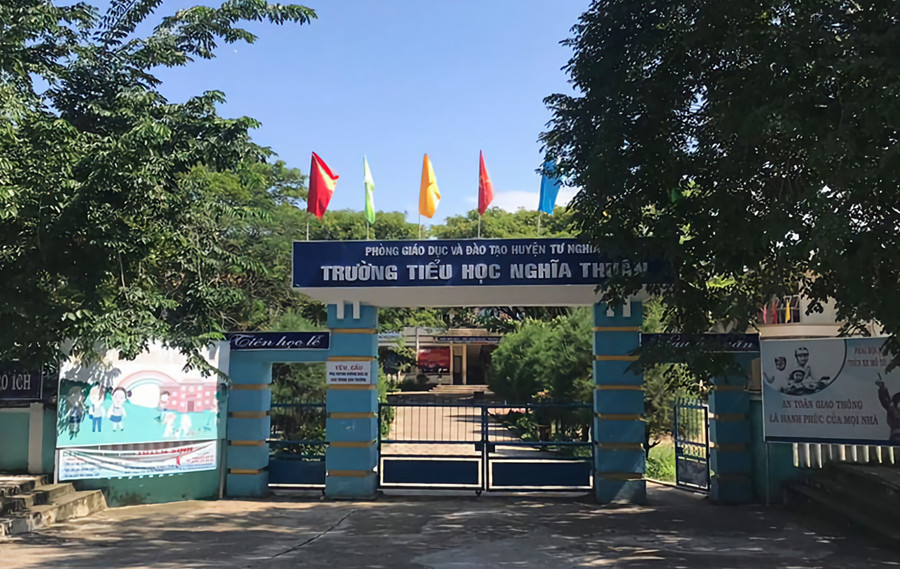 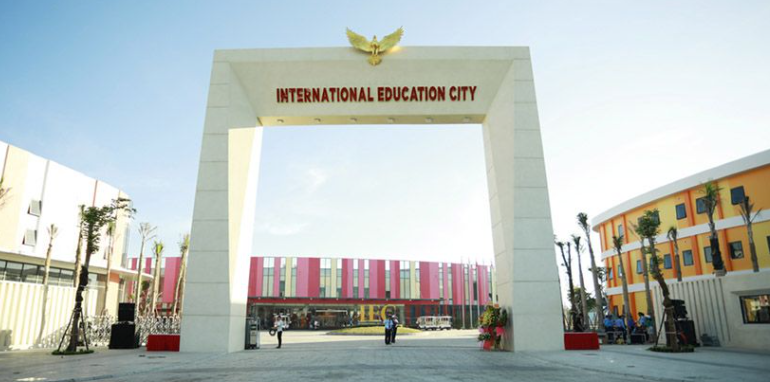 Where’s your school?
It’s in the_____
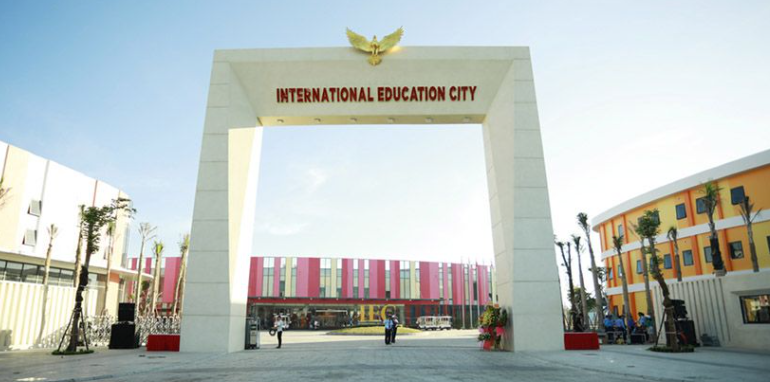 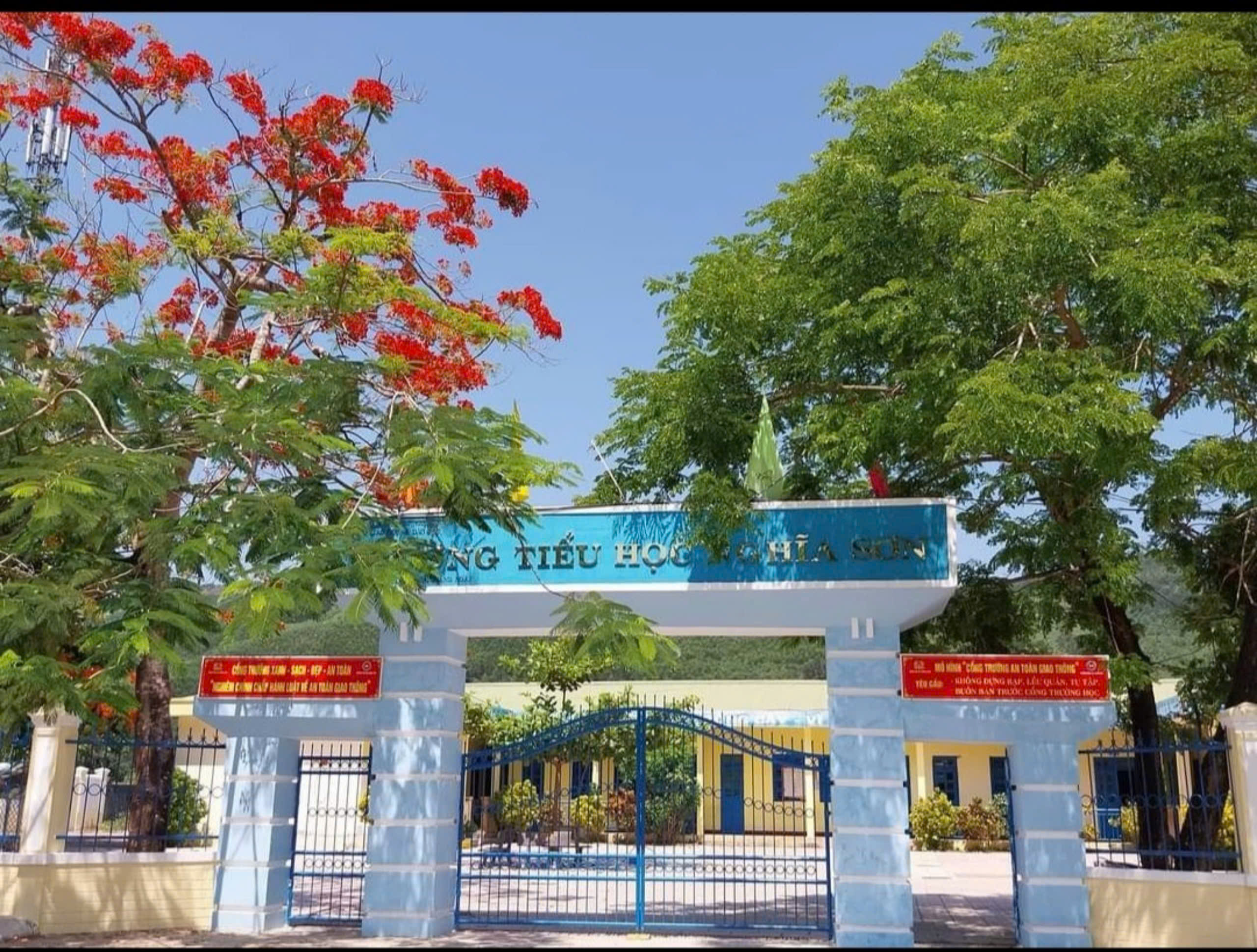 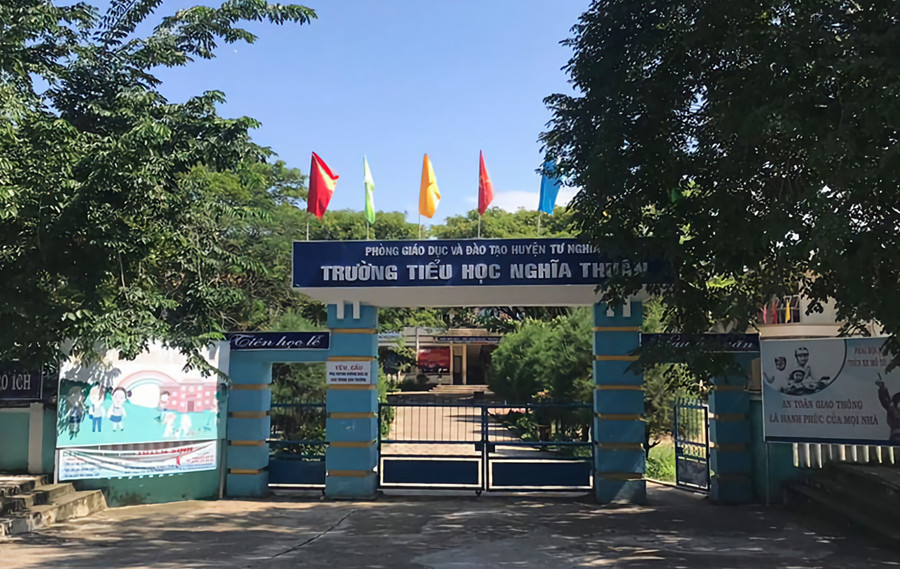 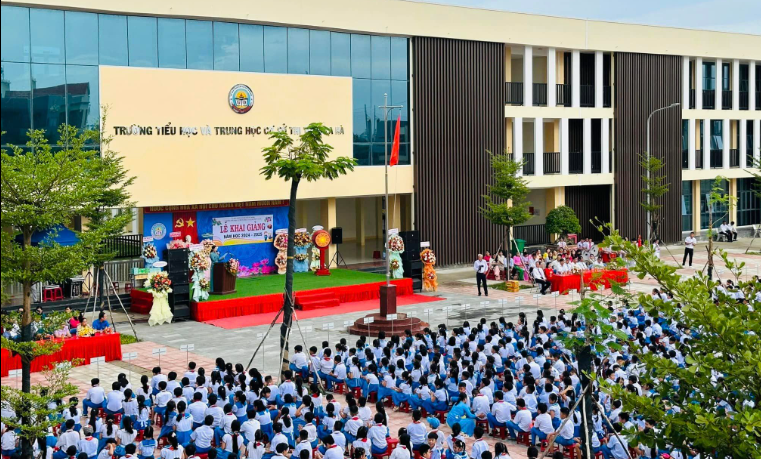 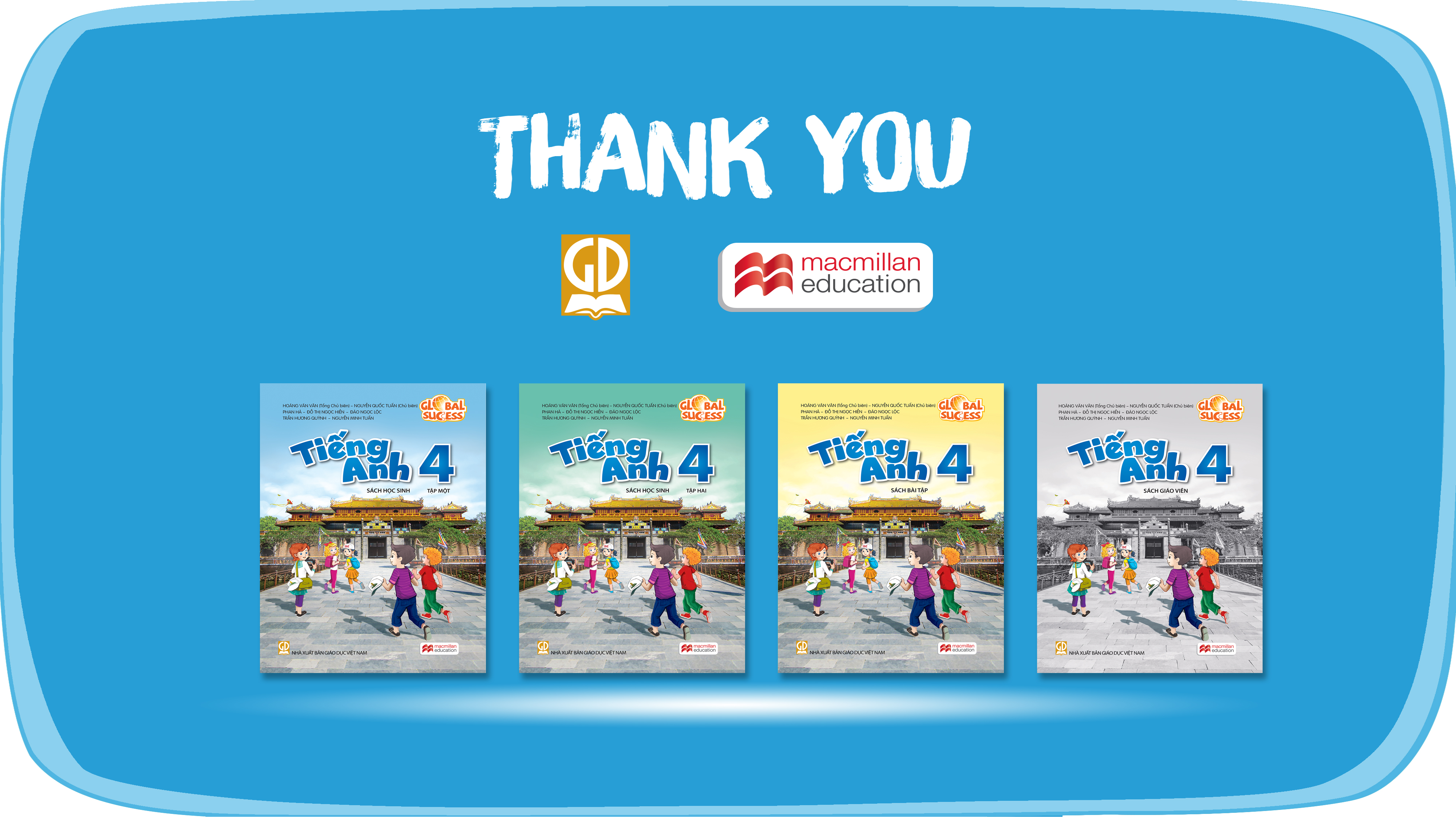 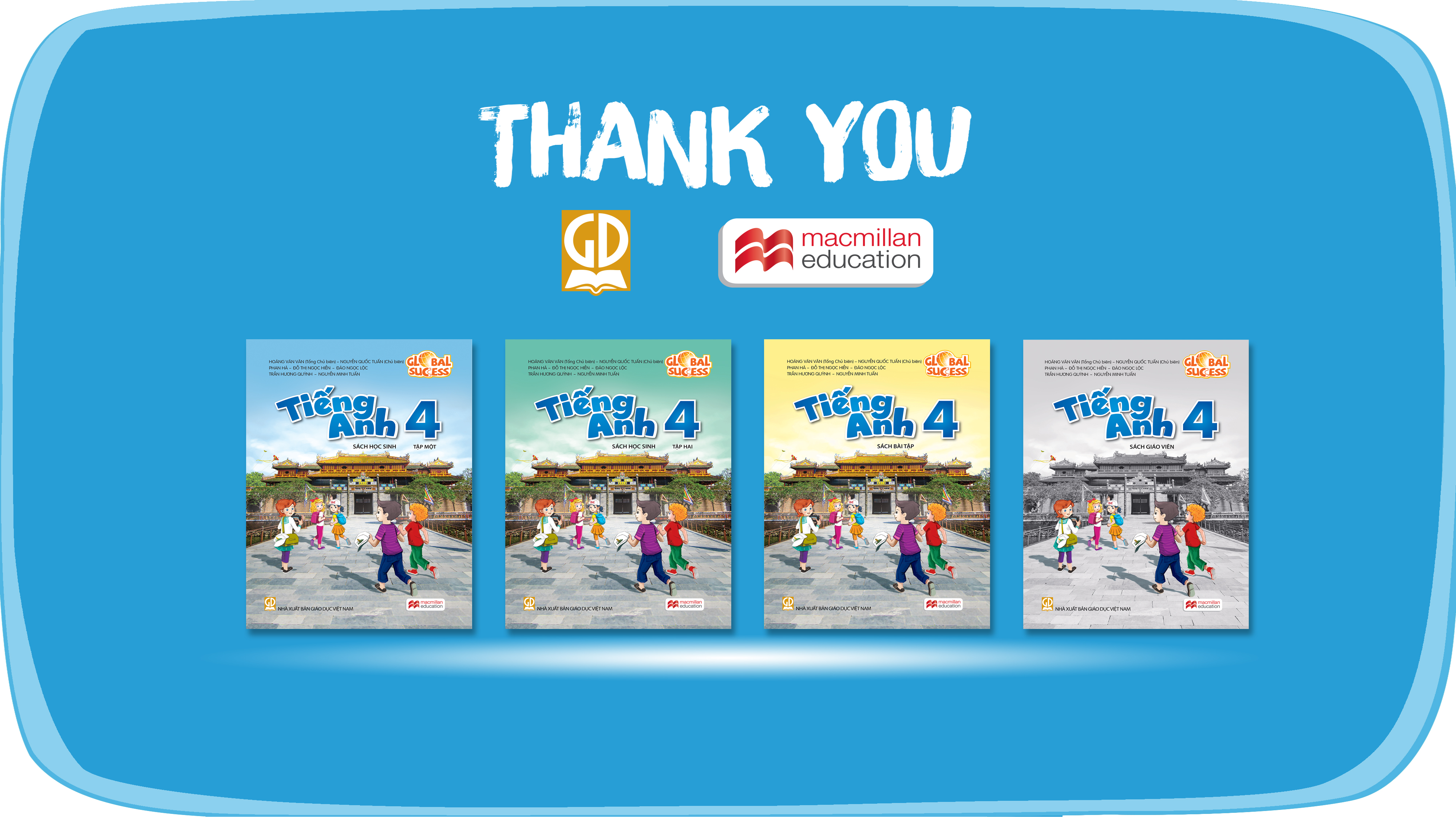 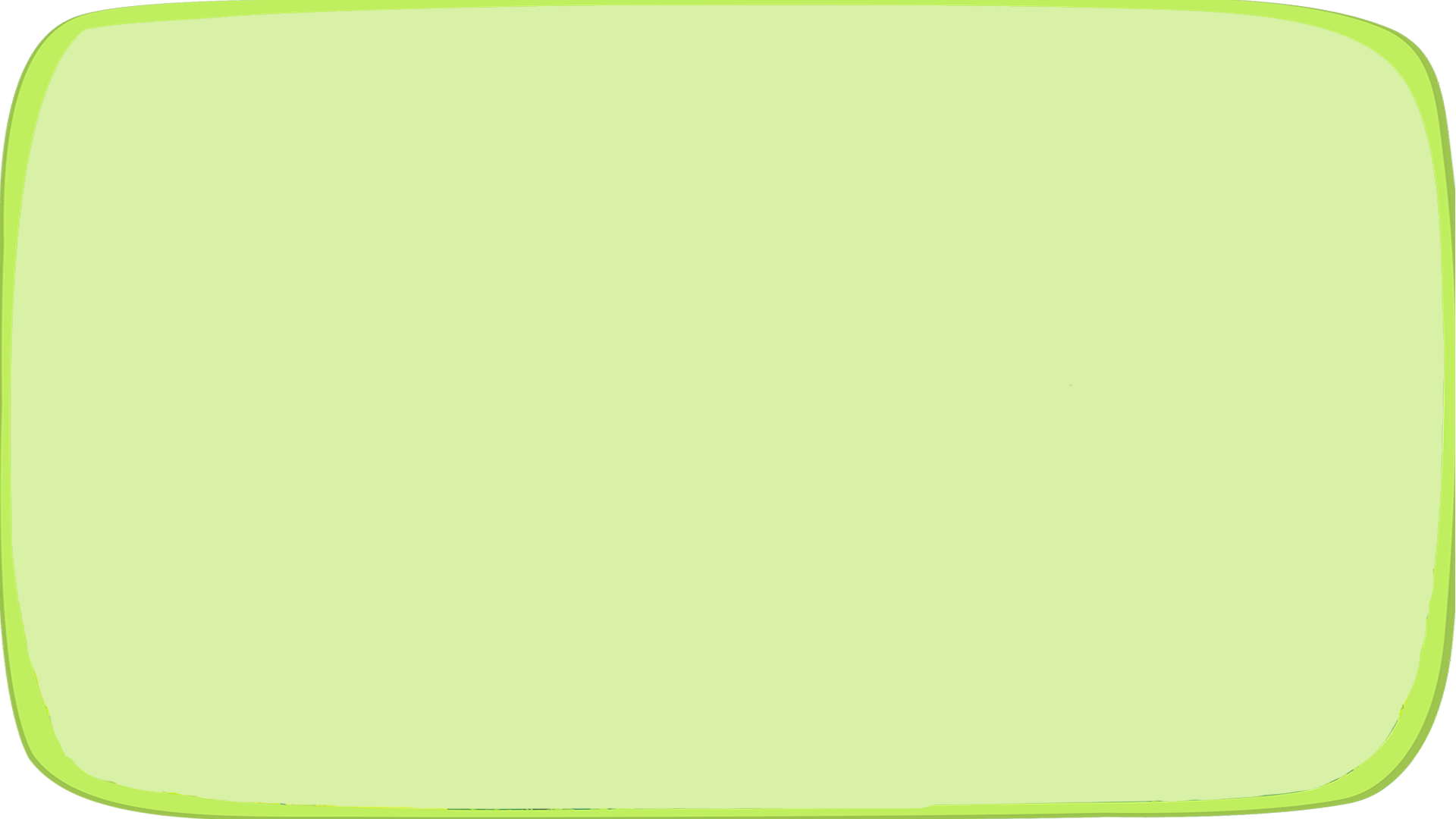 THANK YOU
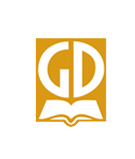 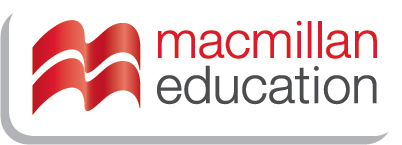 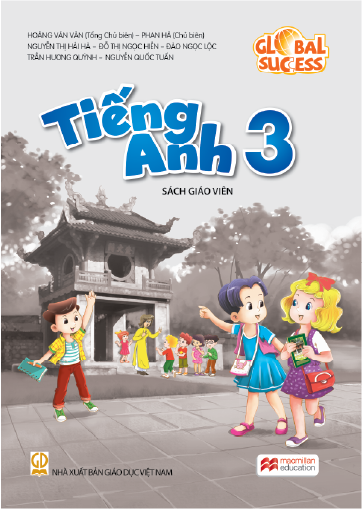 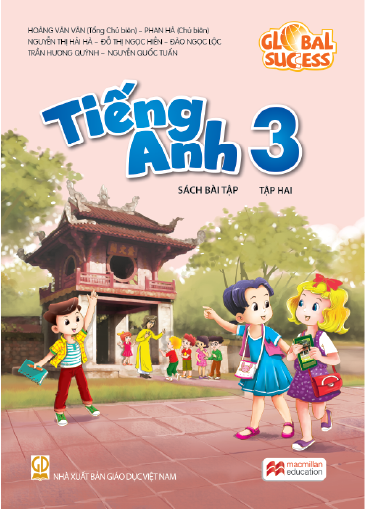 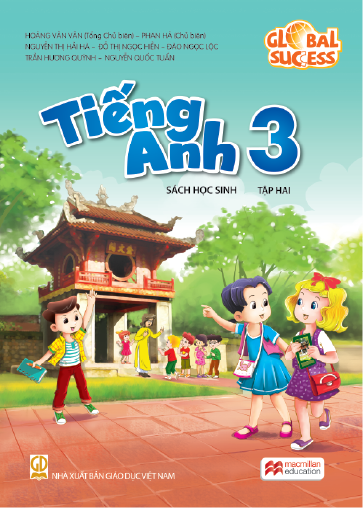 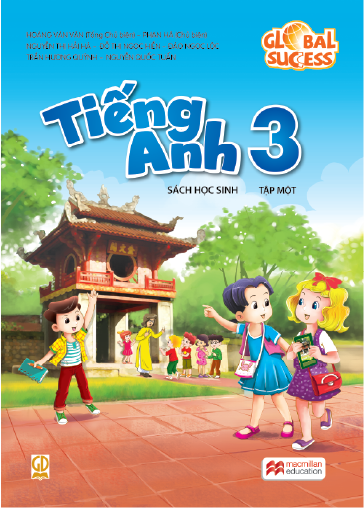 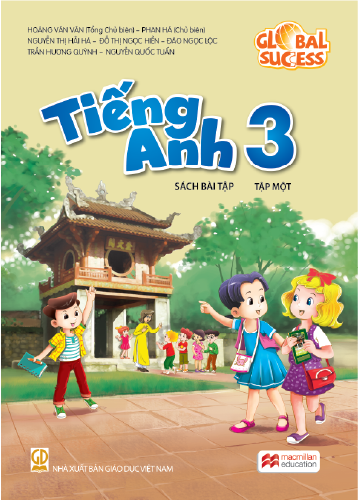 Website: hoclieu.vn
Fanpage: facebook.com/www.tienganhglobalsucces.vn
Website: sachmem.vn; hoclieu.vn
Fanpage: www.facebook.com/sachmem.vn